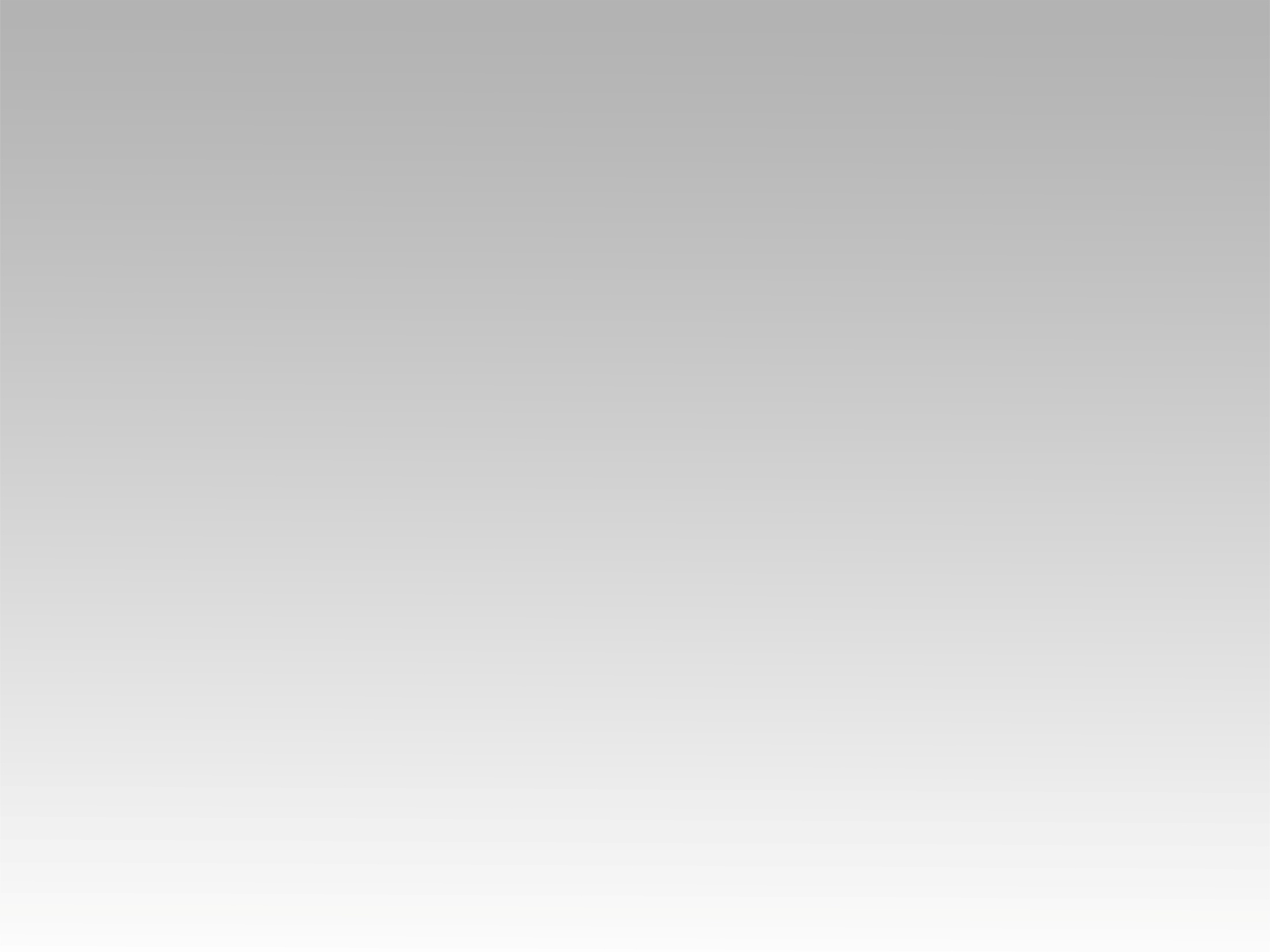 تـرنيــمة
ربي لست أعلم ما تحمل الأيام لي
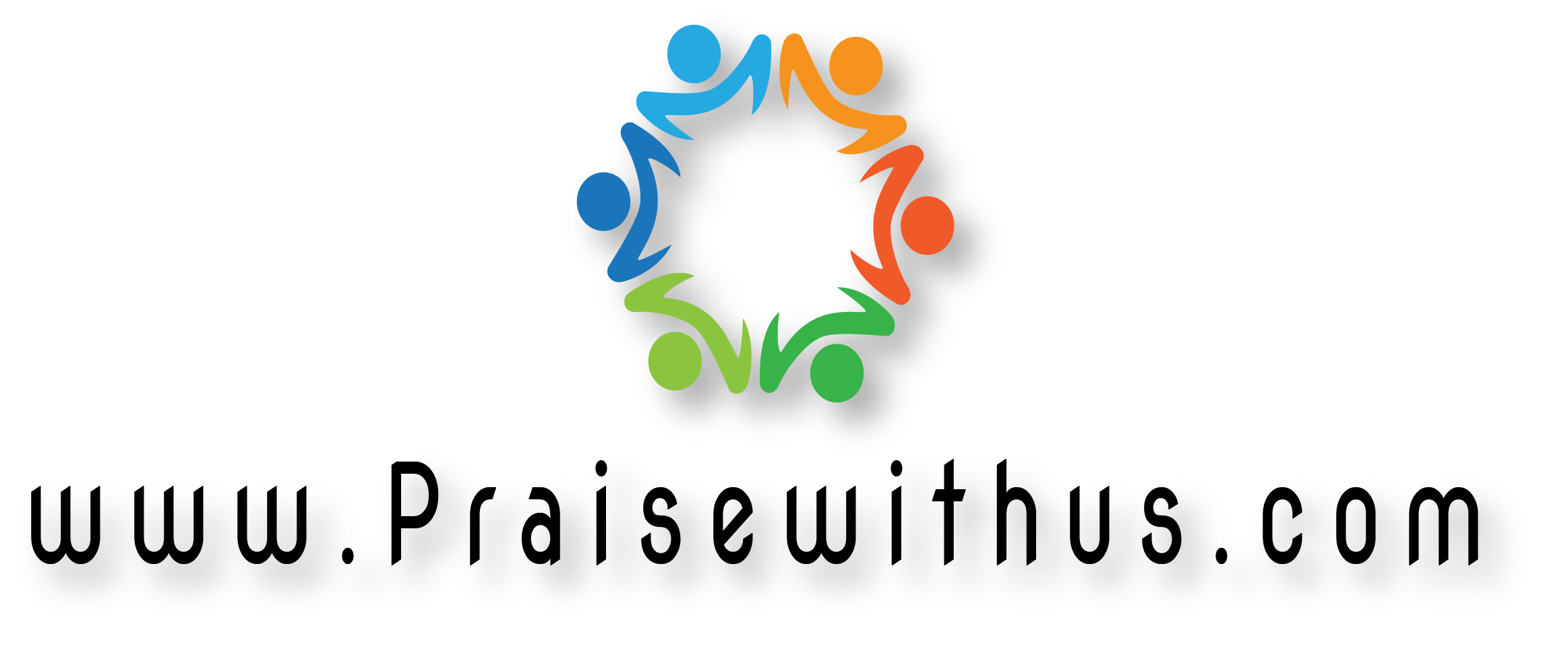 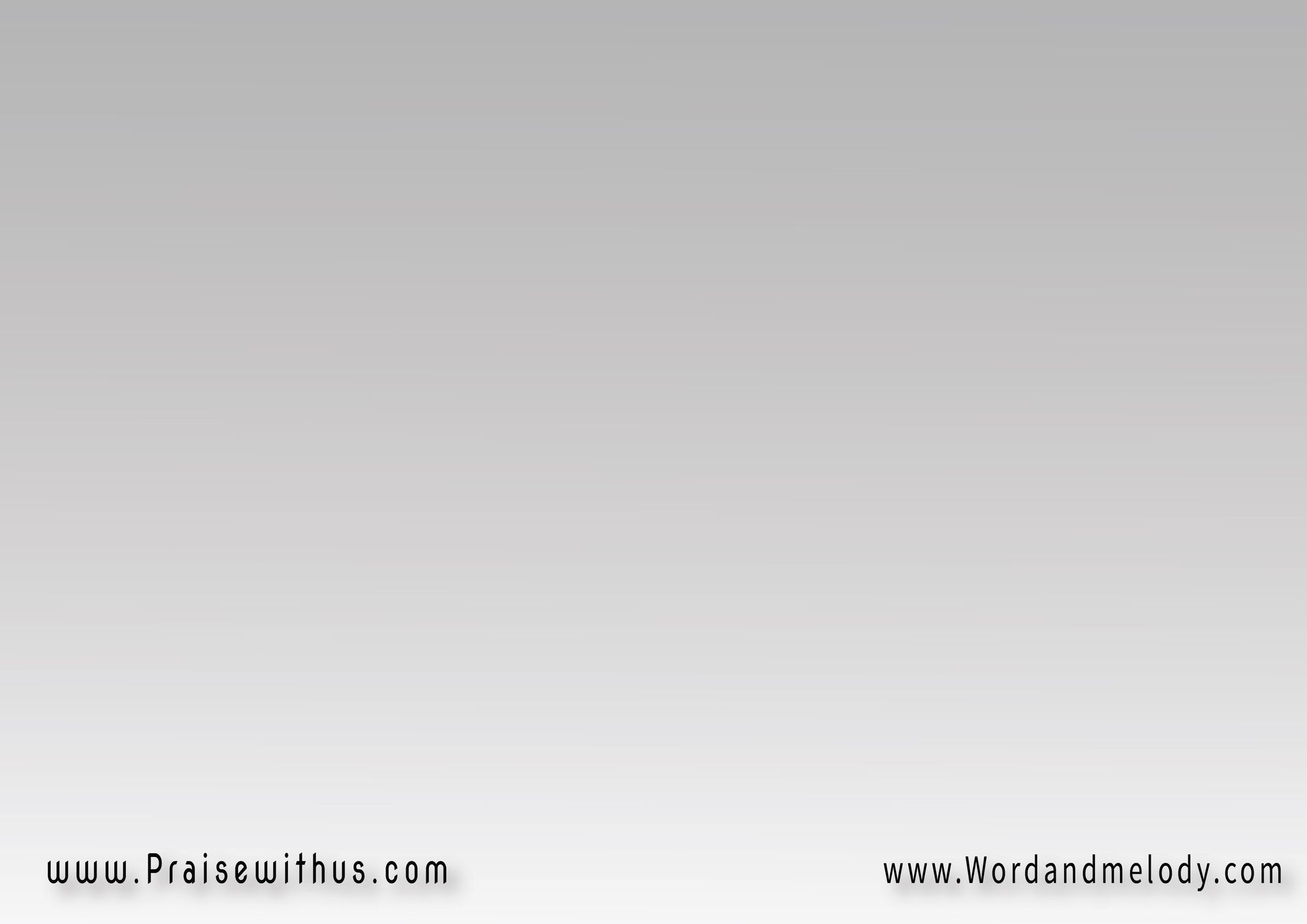 (رَبِّي لَسْتُ أعلَمُ ما تَحمِلُهُ الأيَّامُ لي)2لَكِن يا سَيِّدِي الحَبيب يَكفِيني شَيءٌ وَاحِدٌثِقَتي أنَّكَ (مَعِي)6 (تَعتَني بي وَتُحَارِبُ عَنِّيتَنصُرُني يا يَسوع يا يَسوع)2
(rabbi lasto aalamo ma tahmeloho alayyamo li)2laken ya sayedi alhabeeb yakfini shayaon wahedontheqati annaka (maai)6 (taatani bi wa toharebo aannitanSoroni ya yasou ya yasou)2
Lord, I do not know what the days have in store for me, but one thing is sufficient for me; knowing that You are with me. You care for me, fight for me and give me victory Jesus.
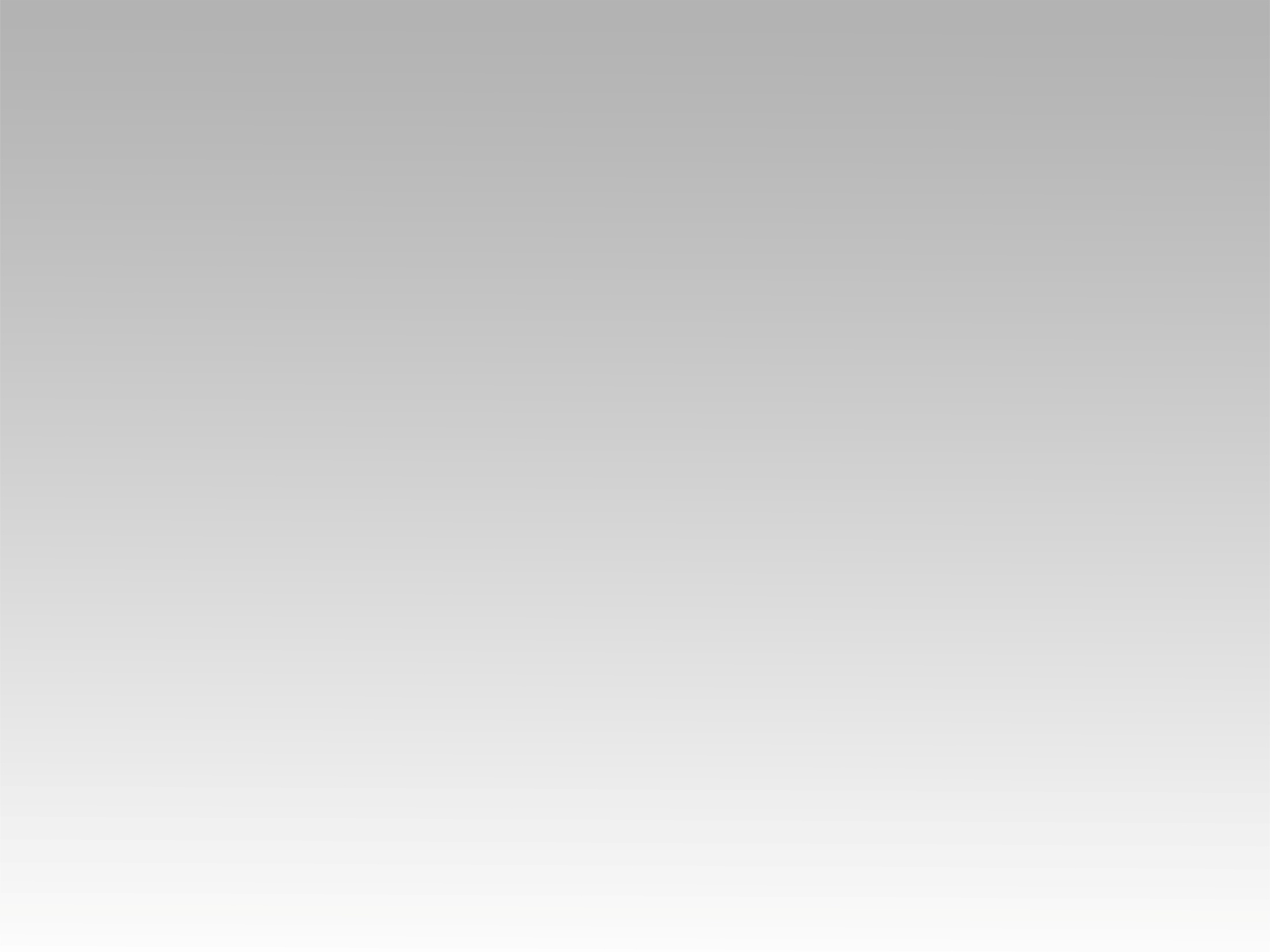 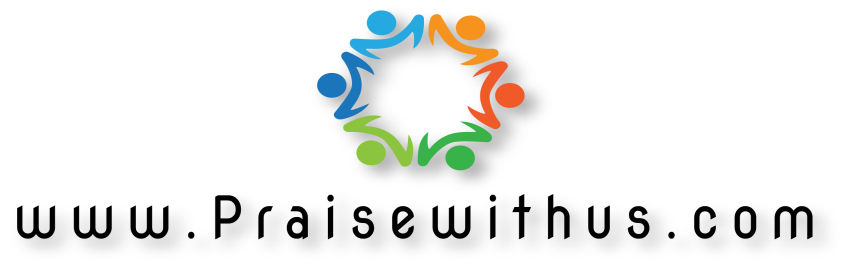